TÍTULO com duas linhas
[SUBTÍTULO]
[Nome do Professor]2024/2025
01
TÍTULO DO SEPARADOR
02
TÍTULO DO SEPARADOR
03
TÍTULO DO SEPARADOR
AGENDA
01
04
EXEMPLO DE TEXTO COM DUAS LINHAS
EXEMPLO DE TEXTO COM DUAS LINHAS
02
05
EXEMPLO DE TEXTO COM DUAS LINHAS
EXEMPLO DE TEXTO COM DUAS LINHAS
03
06
EXEMPLO DE TEXTO COM DUAS LINHAS
EXEMPLO DE TEXTO COM DUAS LINHAS
EXEMPLO DE TÍTULO
Exemplo de subtítulo
Este é um texto fictício que não está aqui para ser lido, está aqui para mostrar como este documento ficará quando preenchido com texto real. Este é um texto fictício que não está aqui para ser lido, está aqui para mostrar como este documento ficará quando preenchido com texto real. Este é um texto fictício que não está aqui para ser lido, está aqui para mostrar como este documento ficará quando preenchido com texto real.
Este é um texto fictício que não está aqui para ser lido, está aqui para mostrar como este documento ficará quando preenchido com texto real.
Este é um texto fictício que não está aqui para ser lido, está aqui para mostrar como este documento ficará quando preenchido com texto real. Este é um texto fictício que não está aqui para ser lido, está aqui para mostrar como este documento ficará quando preenchido com texto real.
[Título]
EXEMPLO DE TÍTULO
Exemplo de subtítulo
Este é um texto fictício que não está aqui para ser lido, está aqui para mostrar como este documento ficará quando preenchido com texto real. Este é um texto fictício que não está aqui para ser lido, está aqui para mostrar como este documento ficará quando preenchido com texto real. 
Este é um texto fictício que não está aqui para ser lido, está aqui para mostrar como este documento ficará quando preenchido com texto real.
Este é um texto fictício que não está aqui para ser lido, está aqui para mostrar como este documento ficará quando preenchido com texto real. Este é um texto fictício que não está aqui para ser lido, está aqui para mostrar como este documento ficará quando preenchido com texto real. 
Este é um texto fictício que não está aqui para ser lido, está aqui para mostrar como este documento ficará quando preenchido com texto real.
[Título]
EXEMPLO DE TÍTULO
Este é um texto fictício que não está aqui para ser lido, está aqui para mostrar como este documento ficará quando preenchido com texto real. Este é um texto fictício que não está aqui para ser lido, está aqui para mostrar como este documento ficará quando preenchido com texto real. 
Este é um texto fictício que não está aqui para ser lido, está aqui para mostrar como este documento ficará quando preenchido com texto real.
Este é um texto fictício que não está aqui para ser lido, está aqui para mostrar como este documento ficará quando preenchido com texto real. Este é um texto fictício que não está aqui para ser lido, está aqui para mostrar como este documento ficará quando preenchido com texto real. 
Este é um texto fictício que não está aqui para ser lido, está aqui para mostrar como este documento ficará quando preenchido com texto real.
Este é um texto fictício que não está aqui para ser lido, está aqui para mostrar como este documento ficará quando preenchido com texto real. Este é um texto fictício que não está aqui para ser lido, está aqui para mostrar como este documento ficará quando preenchido com texto real. 
Este é um texto fictício que não está aqui para ser lido, está aqui para mostrar como este documento ficará quando preenchido com texto real.
[Título]
EXEMPLO DE TÍTULO COM DESTAQUE
90,5%
Este é um texto fictício que não está aqui para ser lido, está aqui para mostrar como este documento ficará quando preenchido com texto real.
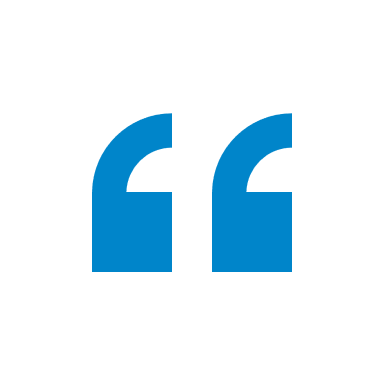 Exemplo Destaque com duas linhas
Este é um texto fictício que não está aqui para ser lido, está aqui para mostrar como este documento ficará quando preenchido com texto real.
[Título]
01
Este é um texto fictício que não está aqui para ser lido, está aqui para mostrar como este documento ficará quando preenchido com texto real.
03
Este é um texto fictício que não está aqui para ser lido, está aqui para mostrar como este documento ficará quando preenchido com texto real.
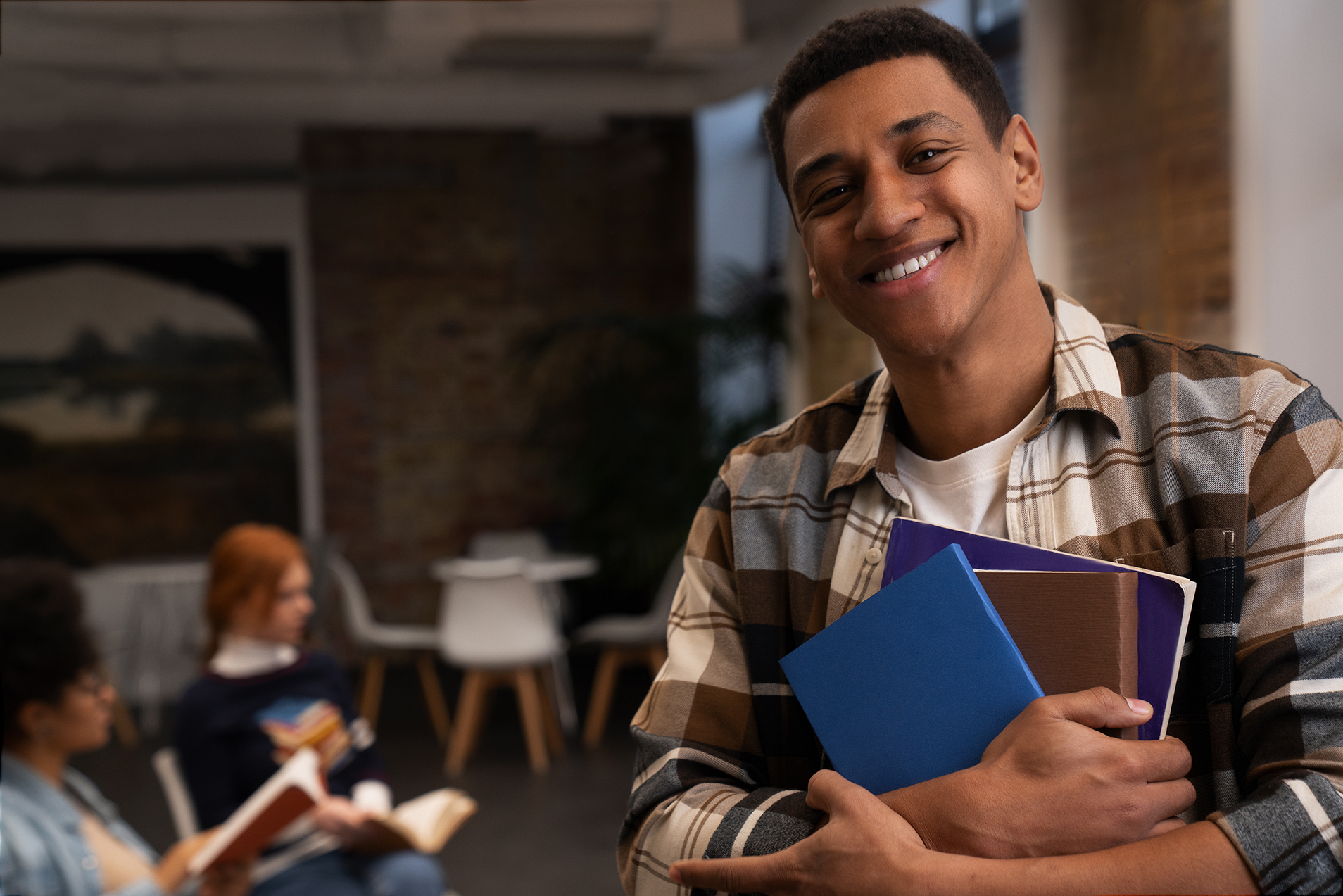 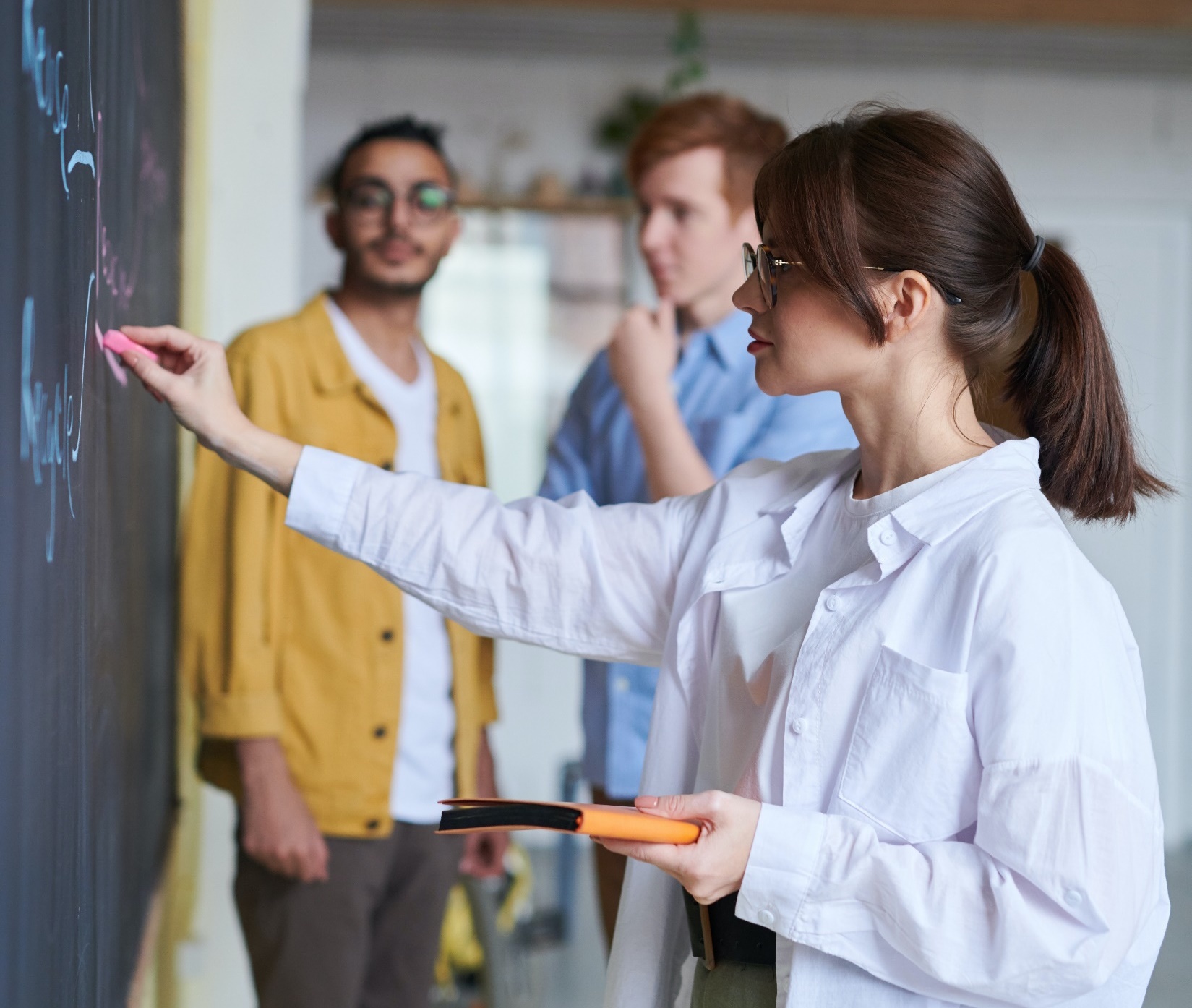 02
Este é um texto fictício que não está aqui para ser lido, está aqui para mostrar como este documento ficará quando preenchido com texto real.
EXEMPLO DE TÍTULO
Este é um texto fictício que não está aqui para ser lido, está aqui para mostrar como este documento ficará quando preenchido com texto real. Este é um texto fictício que não está aqui para ser lido, está aqui para mostrar como este documento ficará quando preenchido com texto real. 
Este é um texto fictício que não está aqui para ser lido, está aqui para mostrar como este documento ficará quando preenchido com texto real.
[Título]
EXEMPLO DE TÍTULO
Exemplo de Título de Tabela
Nota: Este é um texto fictício que não está aqui para ser lido, está aqui para mostrar como este documento ficará quando preenchido com texto real.
[Título]
EXEMPLO DE TÍTULO
2019
2012
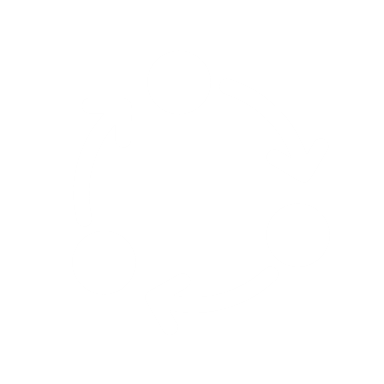 TÍTULO
Este é um texto fictício que não está aqui para ser lido
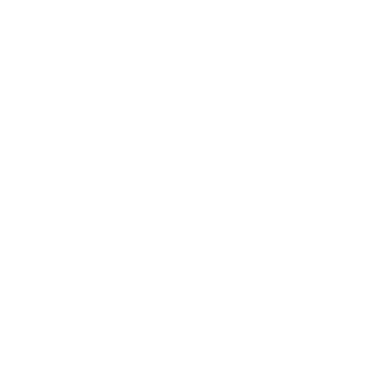 TÍTULO
Este é um texto fictício que não está aqui para ser lido
TÍTULO
Este é um texto fictício que não está aqui para ser lido
TÍTULO
Este é um texto fictício que não está aqui para ser lido
TÍTULO
Este é um texto fictício que não está aqui para ser lido
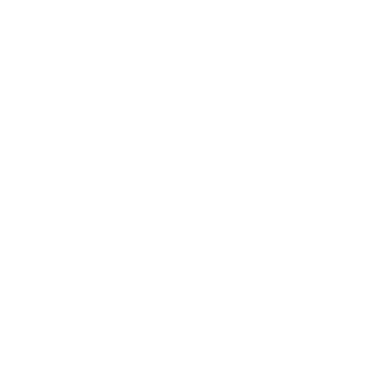 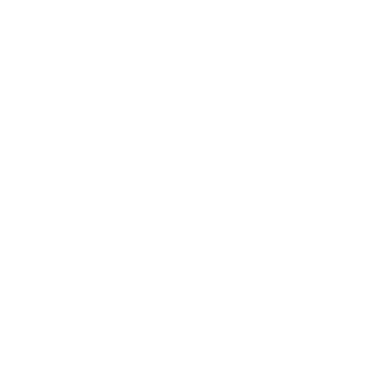 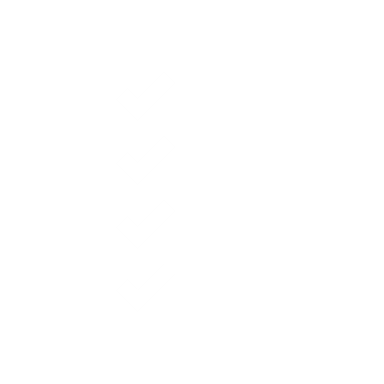 2010
2017
2021
[Título]
EXEMPLO DE TÍTULO
TEXTO
TEXTO
TEXTO
[Título]
EXEMPLO DE TÍTULO
Exemplo de subtítulo
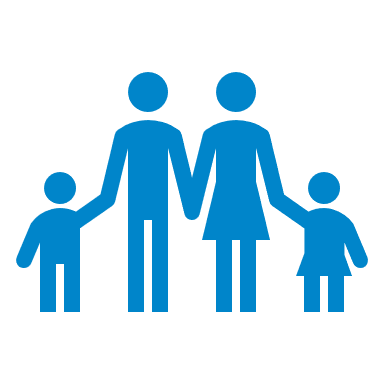 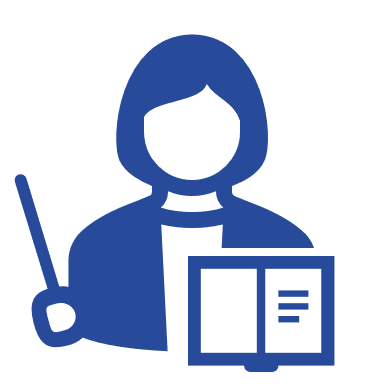 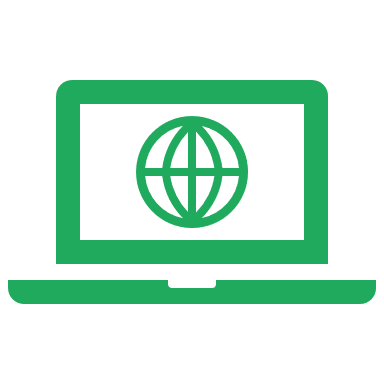 Exemplo de subtítulo
Exemplo de subtítulo
Exemplo de subtítulo
Este é um texto fictício que não está aqui para ser lido, está aqui para mostrar como este documento ficará quando preenchido com texto real.
Este é um texto fictício que não está aqui para ser lido, está aqui para mostrar como este documento ficará quando preenchido com texto real.
Este é um texto fictício que não está aqui para ser lido, está aqui para mostrar como este documento ficará quando preenchido com texto real.
[Título]
REFERÊNCIAS BIBLIGRÁFICAS
(como exemplo):
Brandão, C. R. (2017). O que é educação. Brasiliense. 
Belloni, M. L. (2003). Educação a distância. In Educação a distância (pp. 115-115).
Adorno, T. W. (1995). Educação – para quê. Educação e emancipação, 3, 139-154.
Piaget, J., & Braga, I. (1973). Para onde vai a educação? (p. 79). J. Olympio.
Carvalho, I. C. D. M. (2001). Qual educação ambiental. Elementos para um debate sobre.
[Título]
OBRIGADO!
info@iseclisboa.pt  
217 541 310
www.iseclisboa.pt